АЛГЕБРА
10 класс
Тема:
ПРОСТЕЙШИЕ ТРИГОНОМЕТРИЧЕСКИЕ УРАВНЕНИЯ ( 2 ЧАСТЬ)
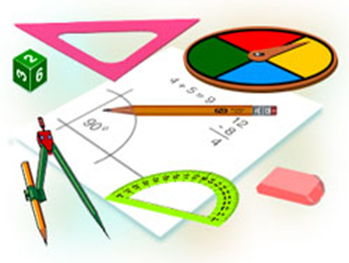 ПРОВЕРКА САМОСТОЯТЕЛЬНОЙ РАБОТЫ
Решение
ПРОВЕРКА САМОСТОЯТЕЛЬНОЙ РАБОТЫ
Решение
ПРОСТЕЙШИЕ ТРИГОНОМЕТРИЧЕСКИЕ УРАВНЕНИЯ
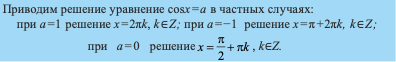 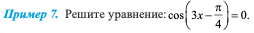 Решение
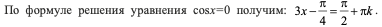 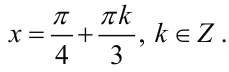 ПРОСТЕЙШИЕ ТРИГОНОМЕТРИЧЕСКИЕ УРАВНЕНИЯ
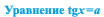 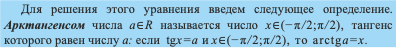 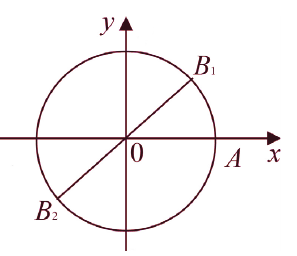 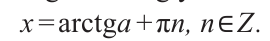 ПРОСТЕЙШИЕ ТРИГОНОМЕТРИЧЕСКИЕ УРАВНЕНИЯ
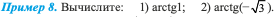 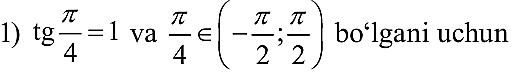 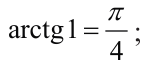 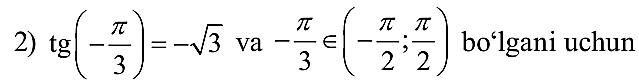 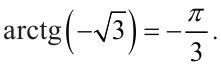 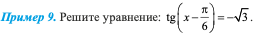 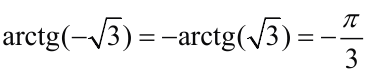 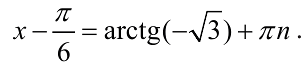 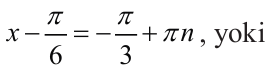 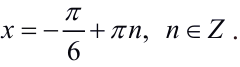 ПРОСТЕЙШИЕ ТРИГОНОМЕТРИЧЕСКИЕ УРАВНЕНИЯ
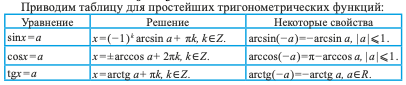 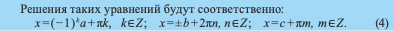 РЕШЕНИЕ ЗАДАЧ
РЕШЕНИЕ ЗАДАЧ
РЕШЕНИЕ ЗАДАЧ
РЕШЕНИЕ ЗАДАЧ
РЕШЕНИЕ ЗАДАЧ
РЕШЕНИЕ ЗАДАЧ
ЗАДАНИЯ ДЛЯ САМОСТОЯТЕЛЬНОГО РЕШЕНИЯ
Выполнить № 148, 150, 159 (чётные) 
Стр.  43
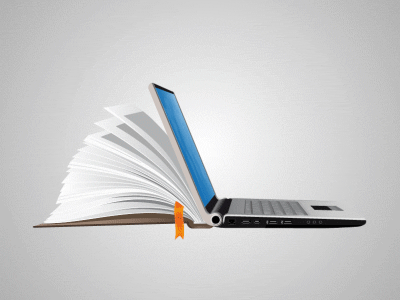 АЛГЕБРА
10 класс
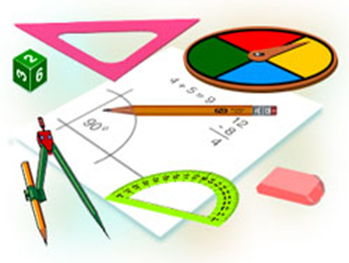 ТЕМА:
ПРОСТЕЙШИЕ ТРИГОНОМЕТРИЧЕСКИЕ НЕРАВЕНСТВА
ПРОВЕРКА САМОСТОЯТЕЛЬНОЙ РАБОТЫ
ПРОВЕРКА САМОСТОЯТЕЛЬНОЙ РАБОТЫ
ПРОСТЕЙШИЕ ТРИГОНОМЕТРИЧЕСКИЕ НЕРАВЕНСТВА
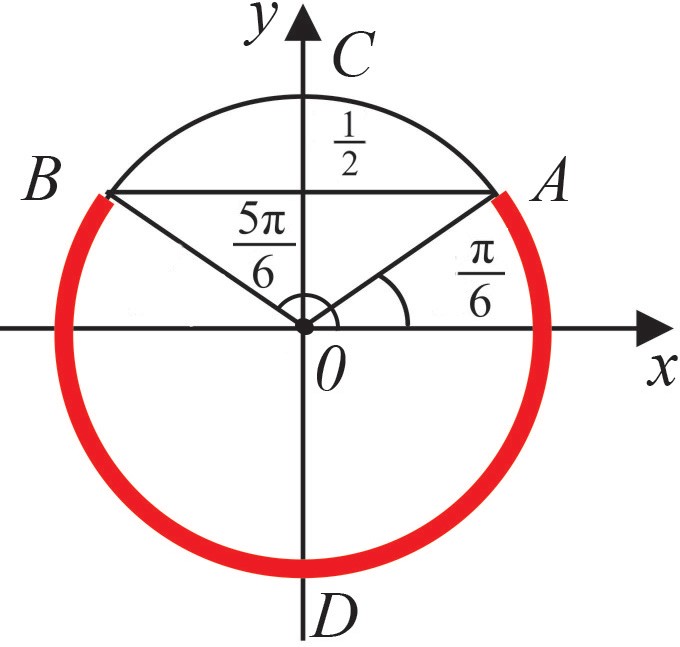 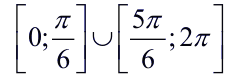 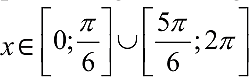 Ответ:
ПРОСТЕЙШИЕ ТРИГОНОМЕТРИЧЕСКИЕ НЕРАВЕНСТВА
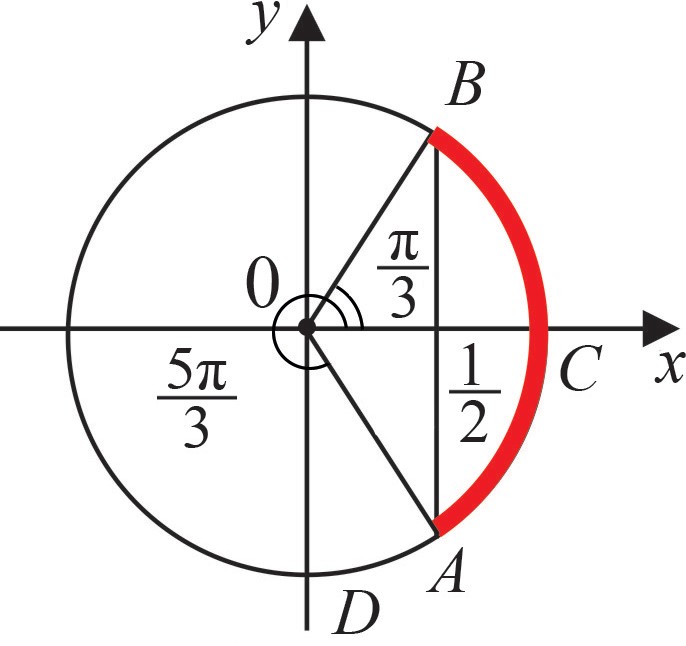 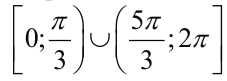 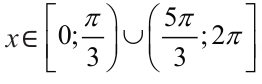 Ответ:
ПРОСТЕЙШИЕ ТРИГОНОМЕТРИЧЕСКИЕ НЕРАВЕНСТВА
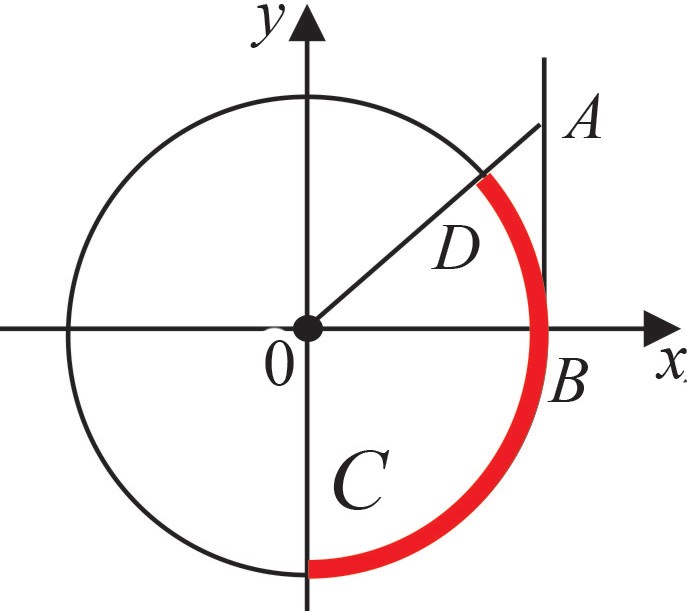 ПРОСТЕЙШИЕ ТРИГОНОМЕТРИЧЕСКИЕ НЕРАВЕНСТВА
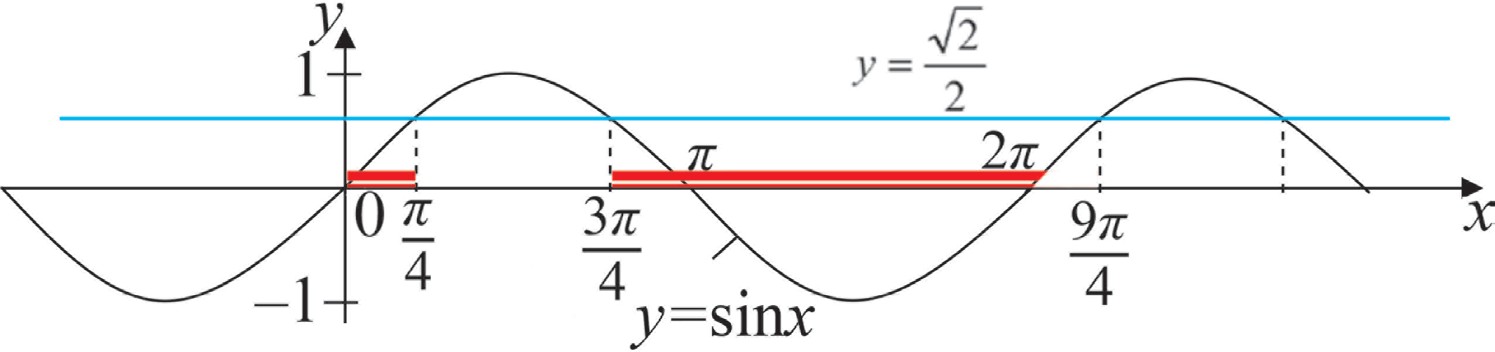 Из периодичности функции
ПРОСТЕЙШИЕ ТРИГОНОМЕТРИЧЕСКИЕ НЕРАВЕНСТВА
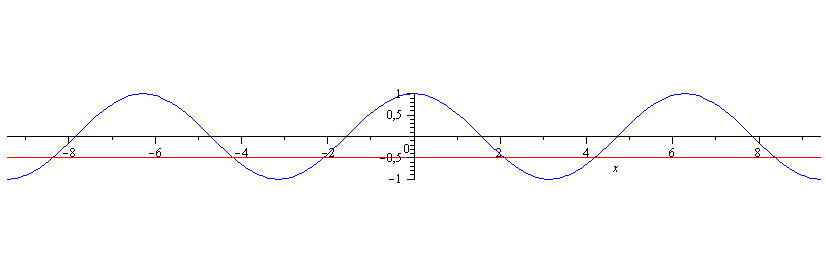 ПРОСТЕЙШИЕ ТРИГОНОМЕТРИЧЕСКИЕ НЕРАВЕНСТВА
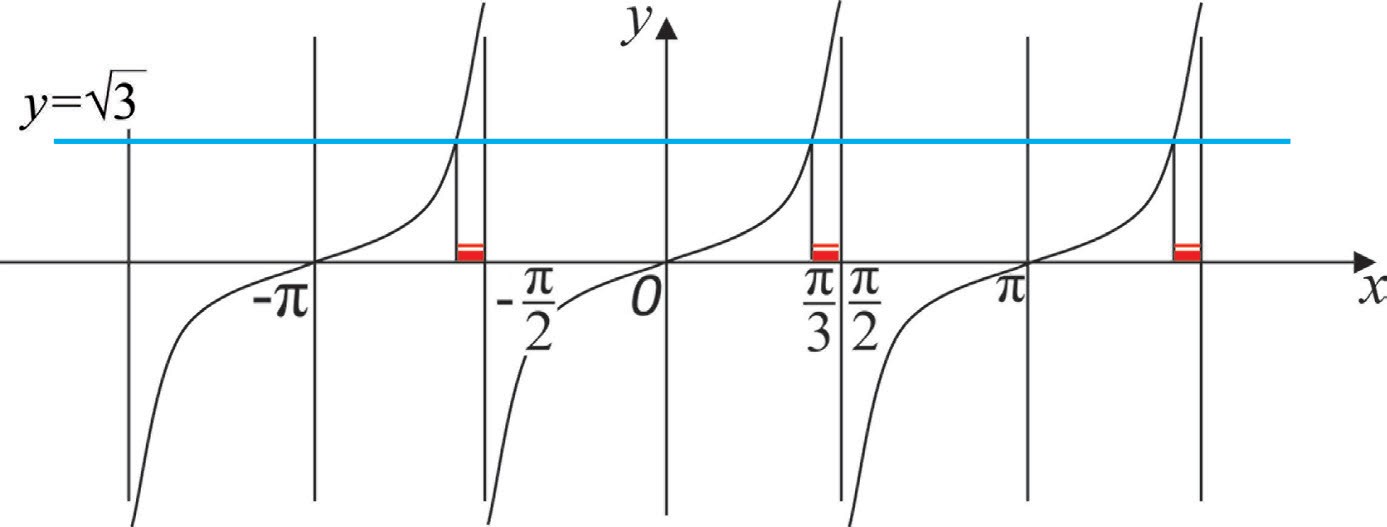 ЗАДАНИЯ ДЛЯ САМОСТОЯТЕЛЬНОГО РЕШЕНИЯ
Выполнить № 162 (1, 3)
Стр. 46
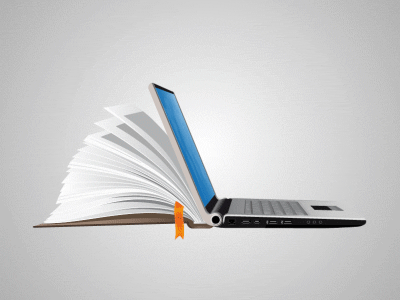